Business case og projektøkonomi
Fortsat forretningsmæssig begrundelse
Afvejning af omkostninger, gevinster, andre effekter og konsekvenser og risici

	Projektomkostninger; indkøb + løn 
+	Driftsscenarie 1; forventede driftsomkostninger inkl. løn
-	Driftsscenarie 0; nuværende driftsomkostninger inkl. løn
=	Økonomisk resultat
https://sdunet.dk/da/servicesider/digital/projektorganisering-paa-sdu/projektmodel/styringsdokumenter
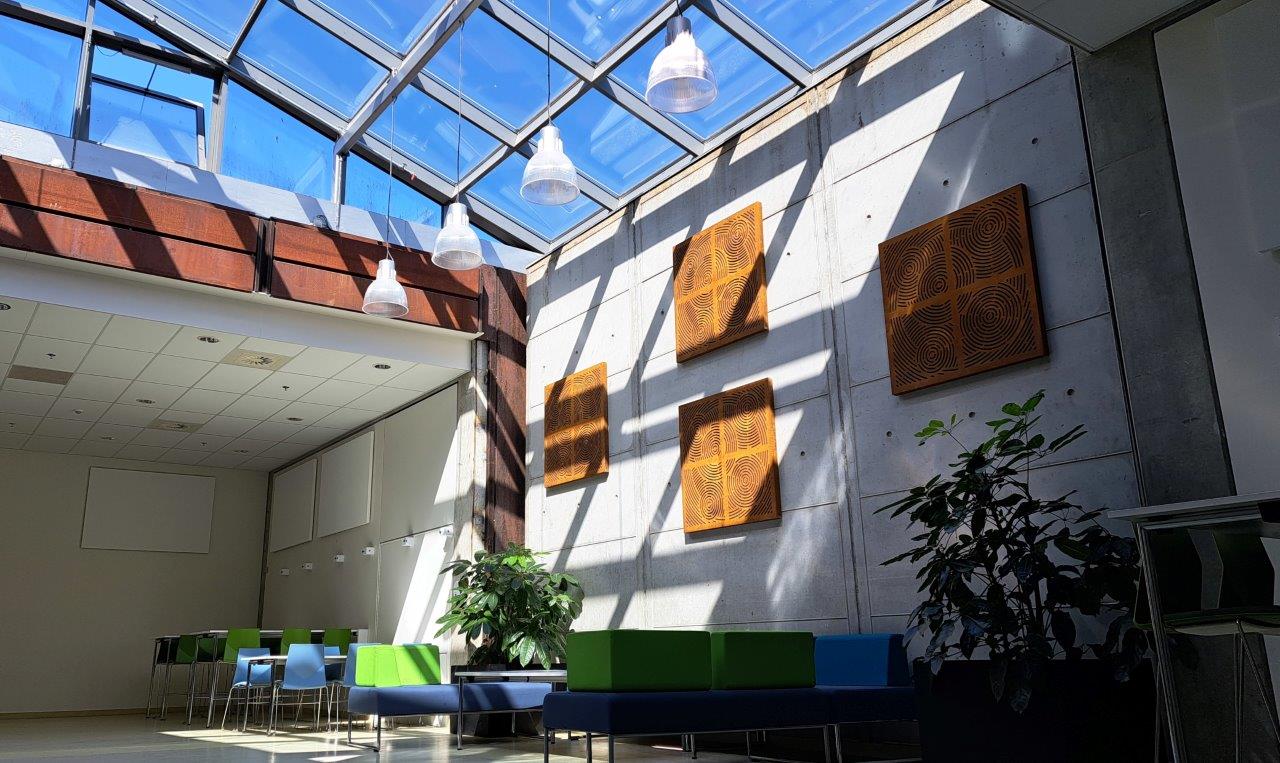 Tak for i dag og kom godt hjem